Κατασκευαστική αντιστάθμιση για αντιμετώπιση σφυροκρούσεων
Διδάσκων: Καρακαλπακίδης Κυριάκος
Περιοχές που απαιτούν ενίσχυση
Εκτός από τις καταπονήσεις που αναφέραμε υπάρχουν και σημεία του πλοίου που απαιτούν επιπλέον ενίσχυση λόγω τοπικών καταπονήσεων.

Ένα τέτοιο σημείο είναι η περιοχή της πλώρης.
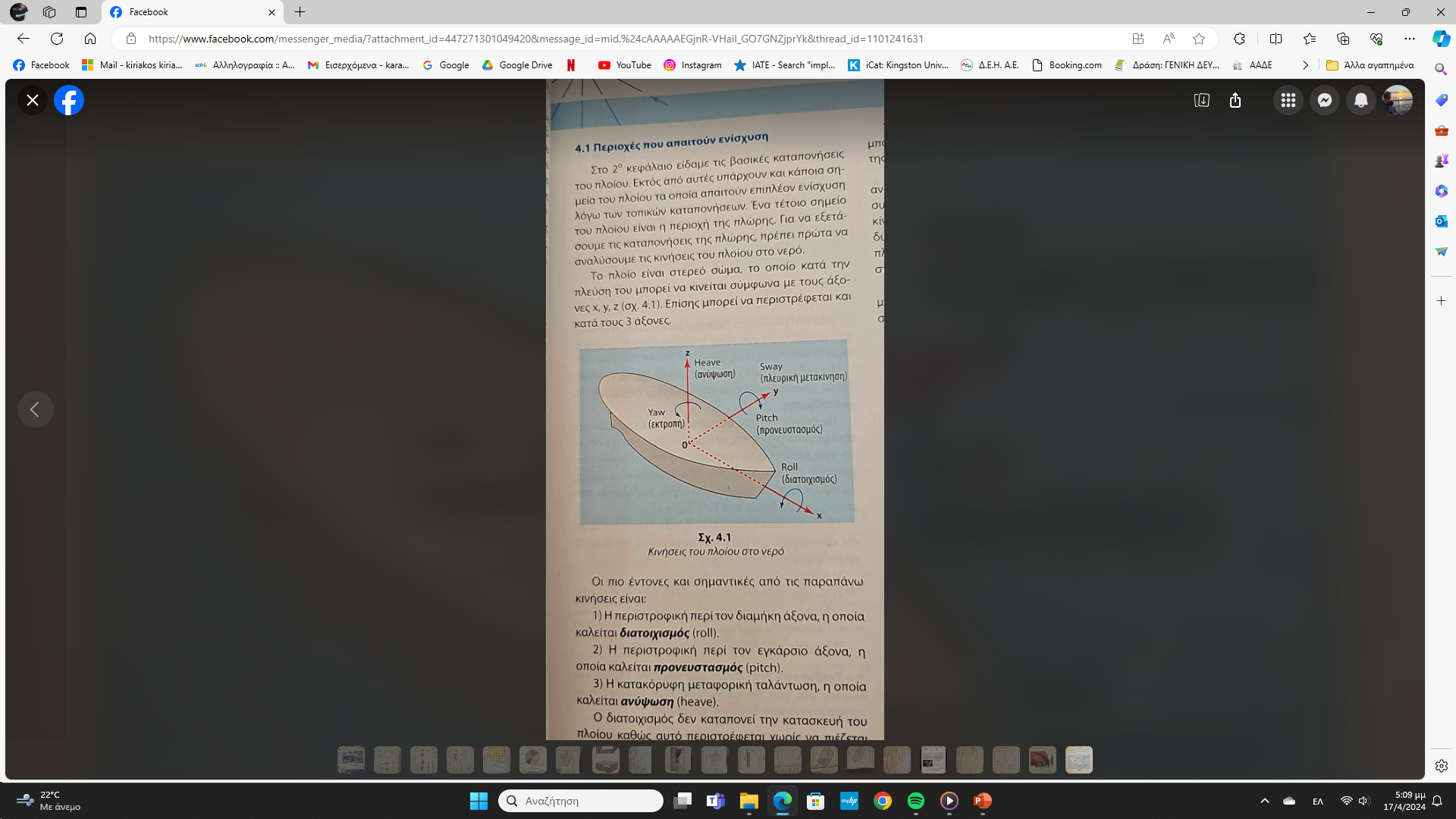 Για να εξετάσουμε τις καταπονήσεις της πλώρης πρέπει να πρώτα να αναλύσουμε τις κινήσεις του πλοίου στο νερό.

Το πλοίο είναι στέρεο σώμα το οποίο κατά την πλεύση του μπορεί να κινείται στους άξονες x, y, z. Επίσης μπορεί να περιστρέφεται σύμφωνα με τους 3 άξονες.
Οι πιο έντονες και σημαντικές από τις παραπάνω κινήσεις είναι:
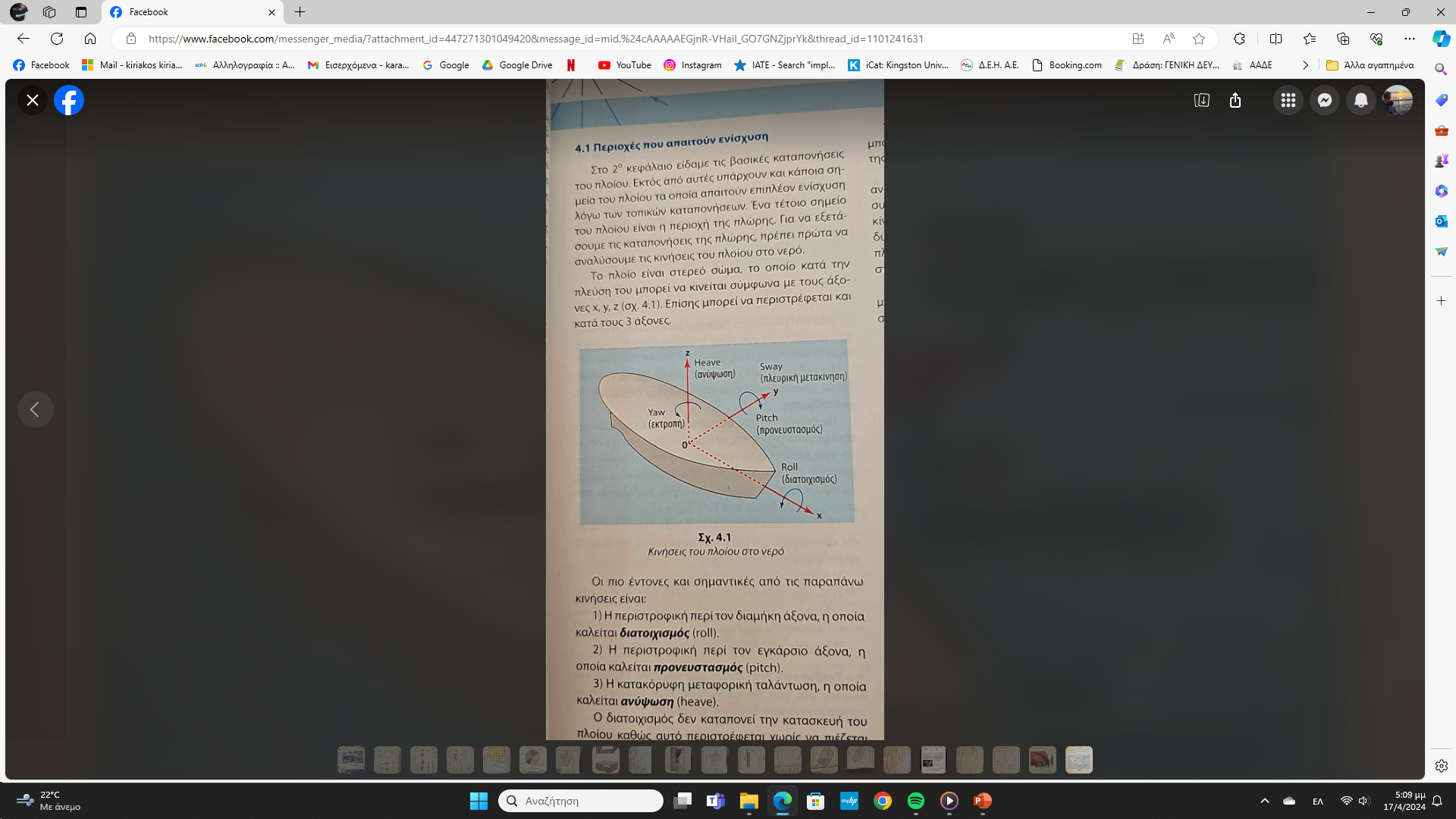 Η περιστροφική περί τον διαμήκη άξονα, η οποία καλείται διατοιχισμός (roll).
Η περιστροφική περί τον εγκάρσιο άξονα, η οποία καλείται προνευστασμός (pitch).
Η κατακόρυφη μεταφορική ταλάντωση, η οποία καλείται ανύψωση (heave).
Διατοιχισμός
Ο διατοιχισμός δεν καταπονεί την κατασκευή του πλοίου καθώς αυτό περιστρέφεται χωρίς να πιέζεται έντονα από τα κύματα.

Ο διατοιχισμός θεωρείται περιστροφή που μπορεί να προκαλέσει προβλήματα ευστάθειας του πλοίου αλλά και όχι στην αντοχή.

Massive Rolling | Rough Sea😱| Tanker Ship | Horrible (youtube.com)
Η σημαντικότερη καταπόνηση της πλώρης είναι η σφυρόκρουση.

Σφυρόκρουση (slamming) ονομάζεται η έντονη ανάδυση και βύθιση της πλώρης, όταν το πλοίο συναντά κυματισμούς.
Δηλαδή η συνδυασμένη έντονη κίνηση προνευστασμού και ανύψωσης. 

Η έντονη ανάδυση και βύθιση αναγκάζει το πλοίο να χτυπά την πλώρη του πάνω στα κύματα.
Slamming analysis of a ship in waves (youtube.com)
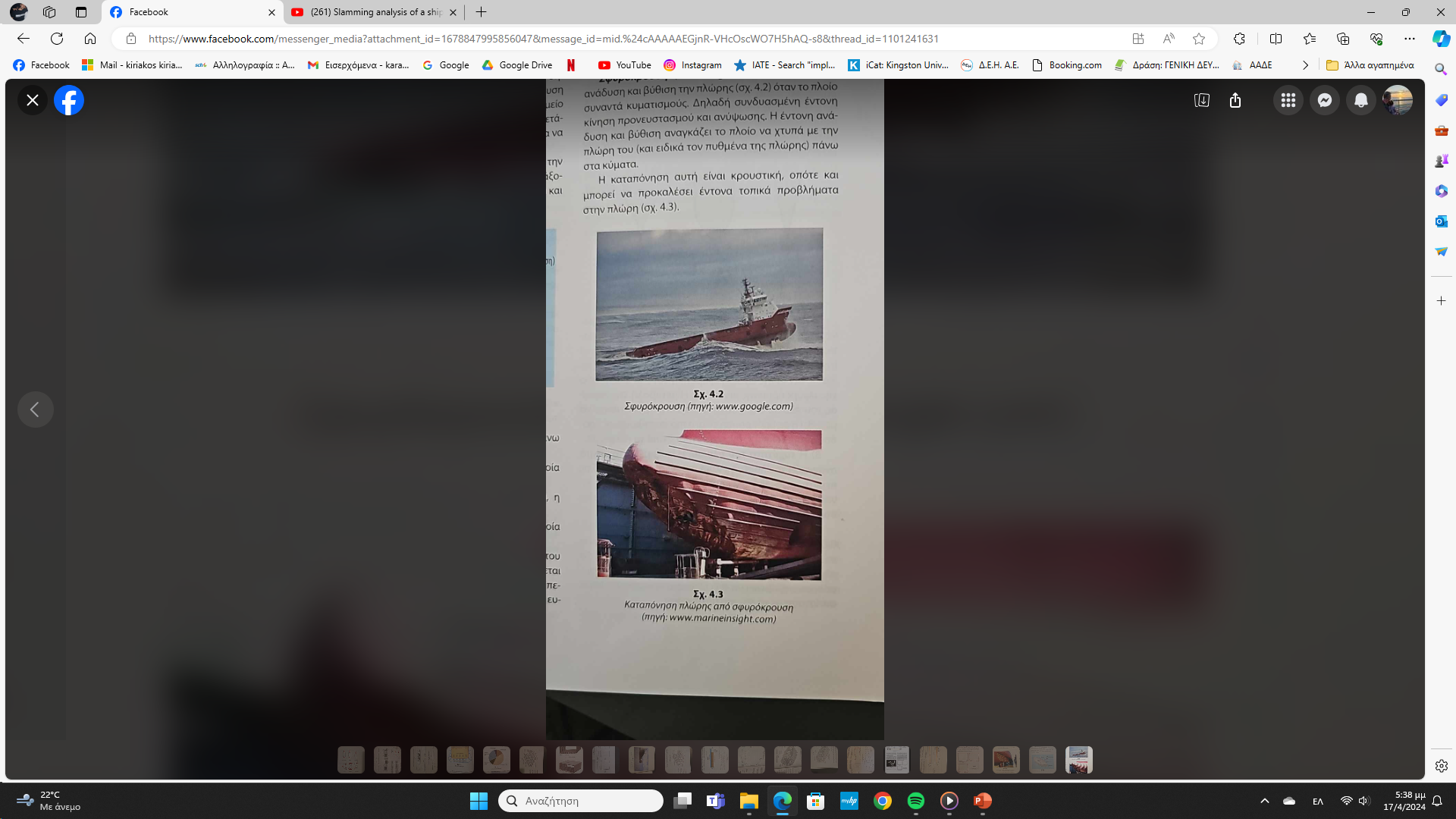 Η καταπόνηση αυτή είναι κρουστική, οπότε και μπορεί να προκαλέσει έντονα τοπικά προβλήματα στην πλώρη.
Η σφυρόκρουση εξαρτάται από πολλούς παράγοντες όπως:

Η μορφή της πλώρης
Η γωνία συνάντησης των κυματισμών 
Η ταχύτητα του πλοίου
Το βύθισμα στην πλώρη
1. Μορφή της πλώρης
Εάν το πλοίο έχει πλώρη στενής διατομής, την πλώρη με μικρή γωνία V, τότε η βύθιση και η ανάδυση είναι έντονη και δεν αποφεύγεται η έντονη σφυρόκρουση.
Εάν το πλοίο διαθέτει πλώρη με διατομή μεγαλύτερης γωνίας, η ανάδυση και η βύθιση δεν είναι τόσο έντονες.
Συνήθως στις κατασκευές της πλώρης προτιμάται η σταδιακή αύξηση του πλάτους της πλώρης  από το ύψος ισάλου και πάνω με αποτέλεσμα την μικρή σφυρόκρουση αφού το πλοίο δεν βυθίζεται έντονα.
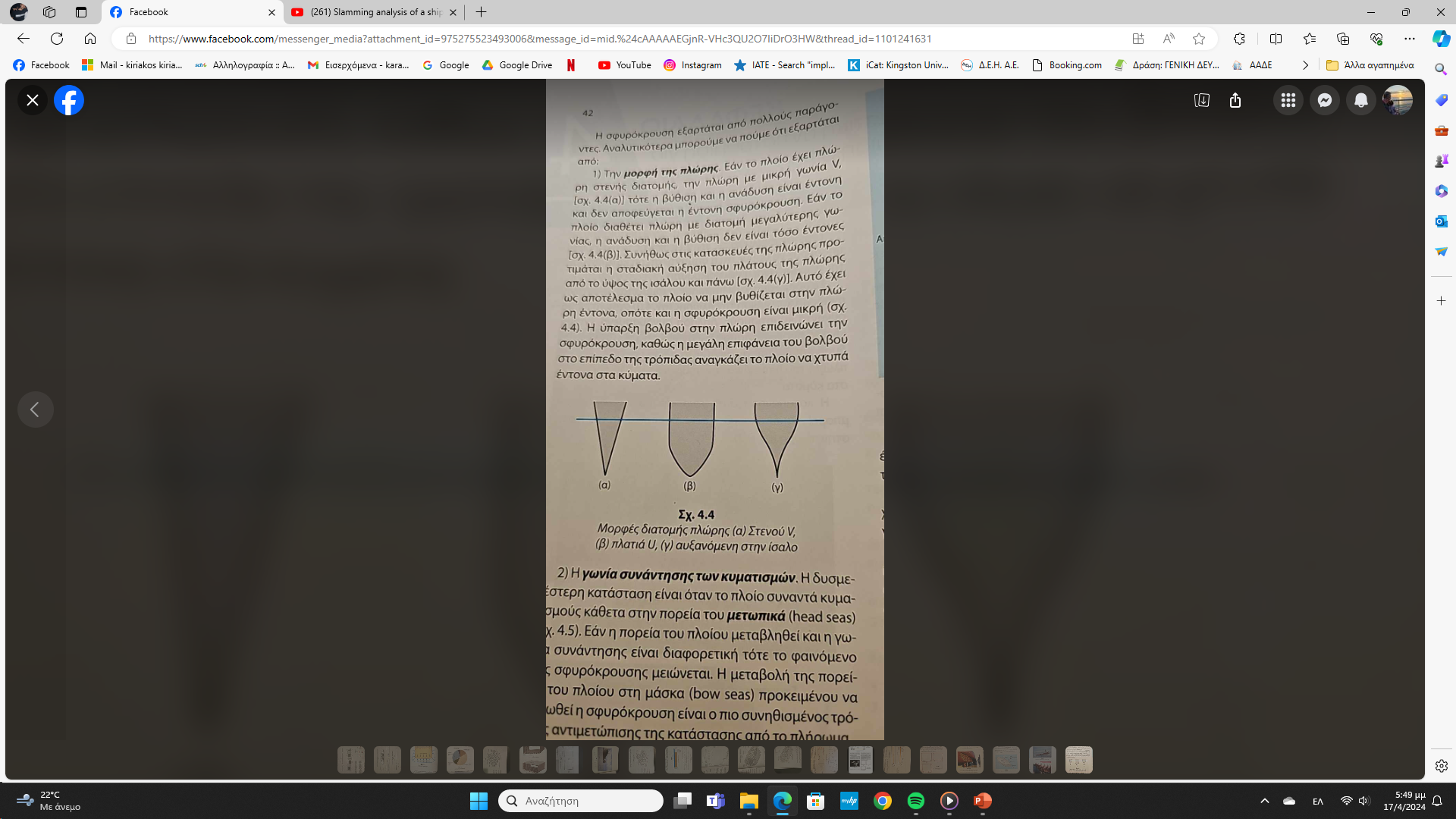 Η ύπαρξη βολβού στην πλώρη επιδεινώνει την σφυρόκρουση, καθώς η μεγάλη επιφάνεια του στο επίπεδο της τρόπιδας αναγκάζει το πλοίο να χτυπά έντονα στα κύματα.
2. Γωνία συνάντησης των κυματισμών
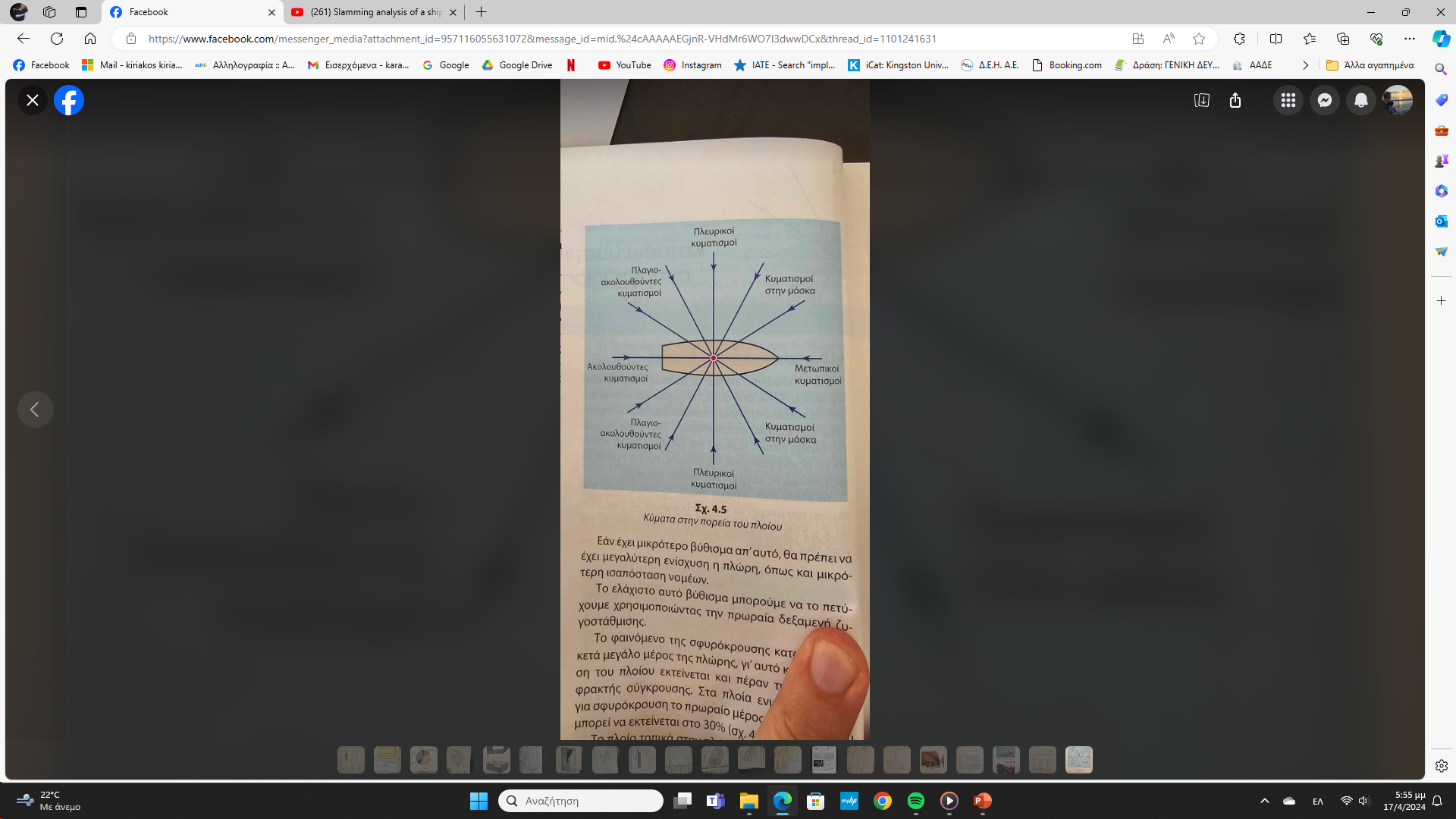 Η δυσμενέστερη κατάσταση είναι όταν το πλοίο συναντά κυματισμούς κάθετα στην πορεία του μετωπικά (head seas). 
Εάν η πορεία του πλοίου μεταβληθεί και η γωνία συνάντησης είναι διαφορετική τότε το φαινόμενο της σφυρόκρουσης μειώνεται.
Η μεταβολή της πορείας του πλοίου στη μάσκα (bow seas) προκειμένου να μειωθεί η σφυρόκρουση είναι ο πιο συνηθισμένος τρόπος αντιμετώπισης της κατάστασης από το πλήρωμα.
3. Η ταχύτητα του πλοίου
Η αυξημένη ταχύτητα αναγκάζει το πλοίο να χτυπά πιο έντονα στο νερό. Στις περιπτώσεις υψηλών κυμάτων, τα πλοία συνήθως κινούνται με χαμηλές ταχύτητες για μείωση της σφυρόκρουσης.
4. Το βύθισμα στην πλώρη
Όσο πιο μικρό το βύθισμα τόσο πιο δυνατή η σφυρόκρουση αφού το πλοίο είναι πιο ελαφρύ.

Το πλοίο για την αντιμετώπιση του φαινομένου της σφυρόκρουσης πρέπει να έχει το ελάχιστο πρωραίο βύθισμα αντίστοιχα με το 4% του μήκους του.

Το ελάχιστο αυτό βύθισμα το πετυχαίνουμε χρησιμοποιώντας την πρωραία δεξαμενή ζυγοστάθμισης.
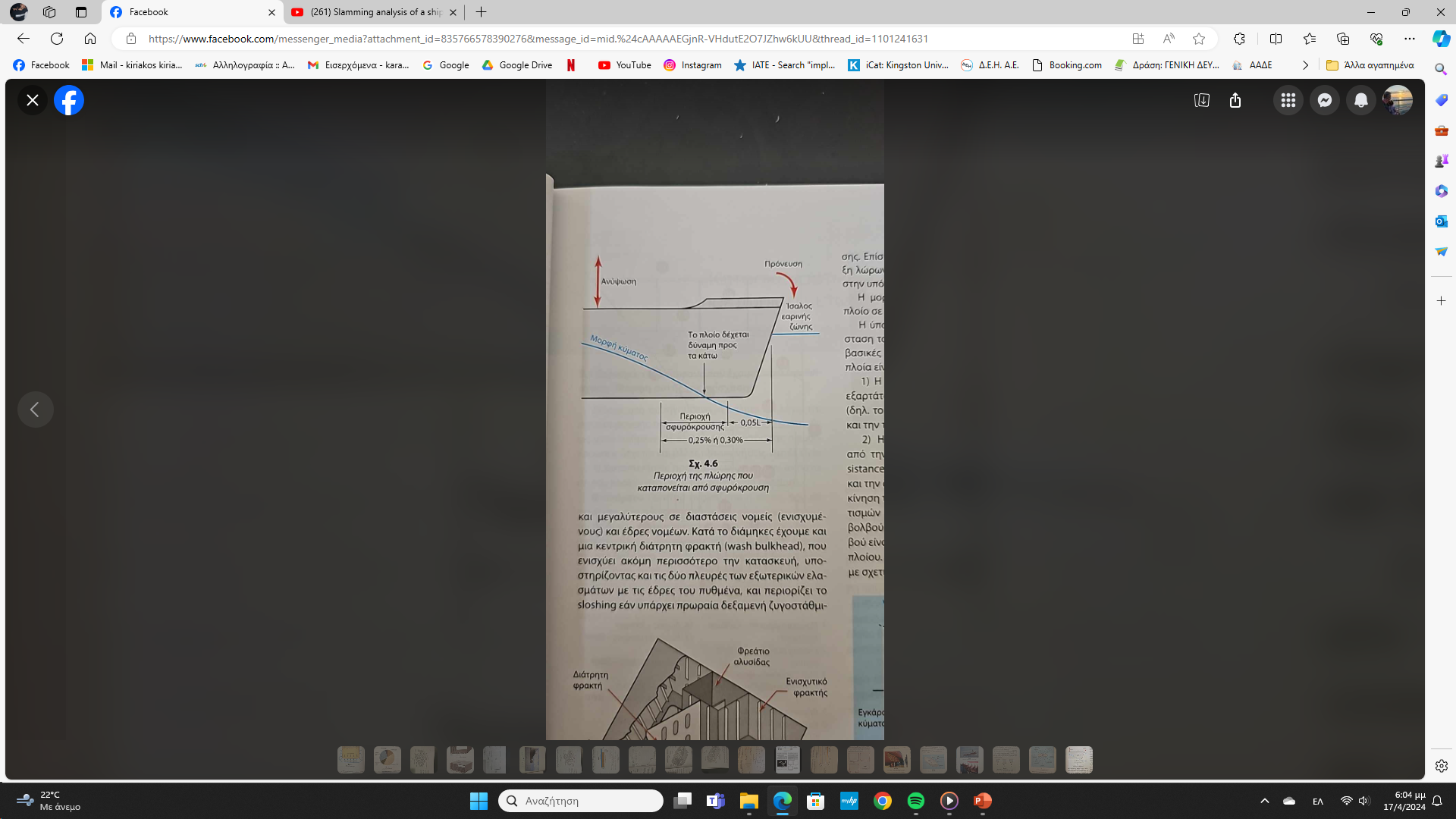 Το φαινόμενο της σφυρόκρουσης καταπονεί αρκετά μεγάλο μέρος της πλώρης, για αυτό η ενίσχυση του πλοίου εκτείνεται και πέραν της πρωραίας φρακτής σύγκρουσης.

Στα πλοία ενισχύεται ειδικά για σφυρόκρουση το πρωραίο τμήμα του πλοίου που μπορεί να εκτείνεται στο 30%.
Τα επιπλέον ενισχυτικά χαρακτηριστικά εκτός της αρχικής κατασκευής είναι:
Μικρότερη ισαπόσταση νομέων
Μεγαλύτερο πάχος ελασμάτων και ενισχυτικών
Μεγαλύτερο μέγεθος εδρών νομέων
Περισσότερους λώρους
Ύπαρξη ενισχυμένης φρακτής σύγκρουσης
Σχέδια των διατάξεων των νομέων, εδρών και λώρων για την αντιμετώπιση των τάσεων που προέρχονται από σφυρόκρουση
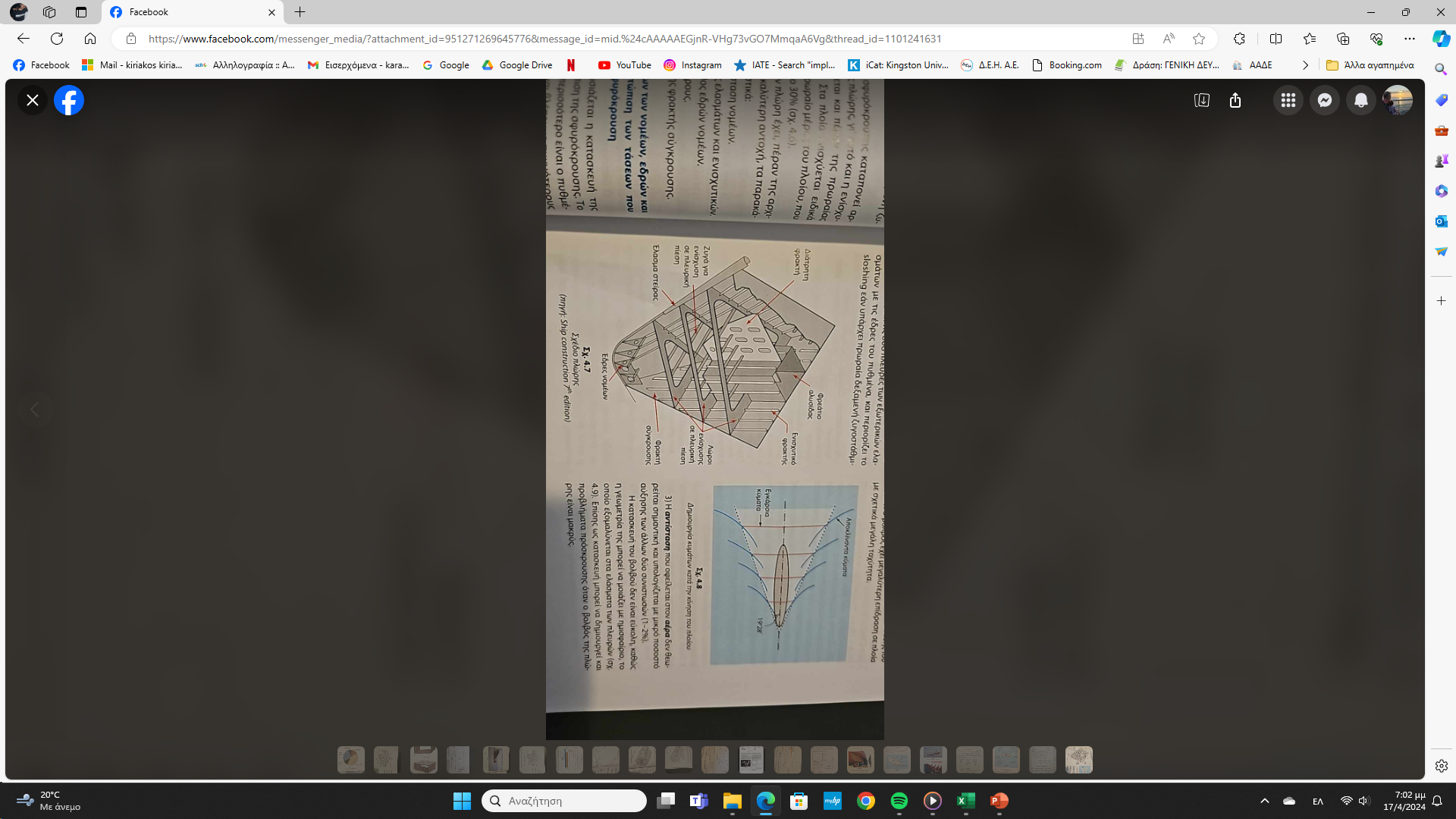 Το σημείο που καταπονείται περισσότερο από την σφυρόκρουση είναι ο πυθμένας της πλώρης για αυτό βλέπουμε πυκνότερους και μεγαλύτερων διαστάσεων νομείς και έδρες νομέων.
Κατά το διαμήκες έχουμε και μια κεντρική διάτρητη φρακτή, που ενισχύει ακόμα περισσότερο την κατασκευή υποστηρίζοντας και τις 2 πλευρές των εξωτερικών ελασμάτων με τις έδρες του πυθμένα και περιορίζει το sloshing εάν υπάρχει πρωραία δεξαμενή ζυγοστάθμισης.

Επίσης διακρίνουμε κοντά στον πυθμένα ύπαρξη λώρων που δεν έχουμε σε τόσο μικρή απόσταση στην υπόλοιπη κατασκευή του πλοίου.
Βολβός πλώρης
Η μορφή της πλώρης μπορεί να διαφέρει από πλοίο σε πλοίο ιδίως όταν το πλοίο έχει βολβό.
Η ύπαρξη του βολβού στην πλώρη μειώνει την αντίσταση του πλοίου κατά την κίνηση του στο νερό.
Οι βασικές συνιστώσες της αντίστασης στα συμβατικά πλοία είναι:
Η αντίσταση τριβής (friction resistance) που εξαρτάται από την βρεχόμενη επιφάνεια της γάστρας και την ταχύτητα του πλοίου (το εμβαδό και την τραχύτητα της επιφάνειας).
Η υπόλοιπη αντίσταση, η οποία εξαρτάται από την δημιουργία κυματισμών (wave making resistance) την μορφή της γάστρας και την δημιουργία δινών από την κίνηση του πλοίου στο νερό
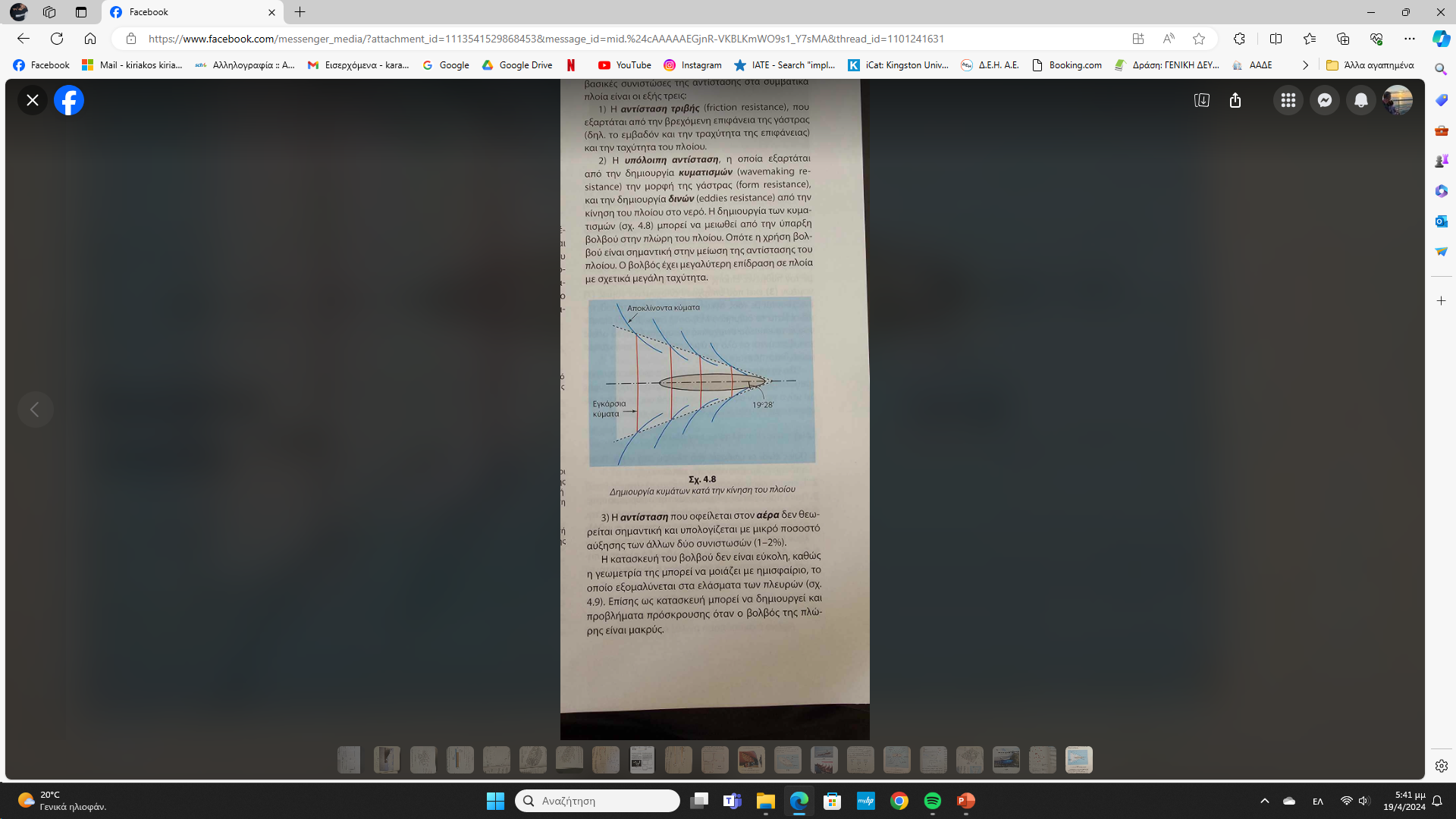 Η δημιουργία των κυματισμών μπορεί να μειωθεί από την ύπαρξη        βολβού είναι σημαντική στην μείωση της αντίστασης του πλοίου.
Ο βολβός έχει μεγαλύτερη επίδραση σε πλοία με σχετικά    μεγαλύτερη ταχύτητα.
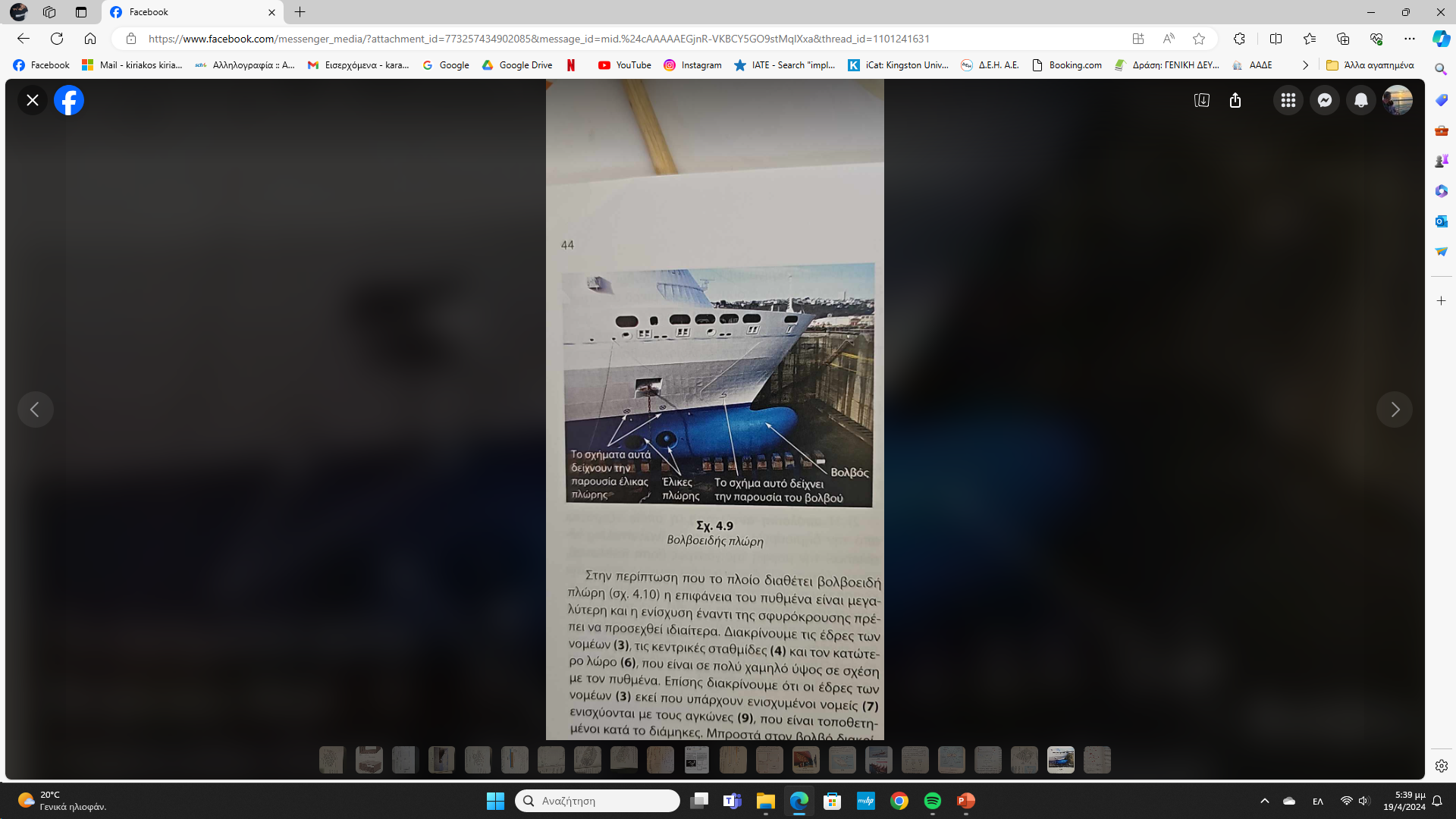 Η αντίσταση που οφείλεται στον αέρα δεν θεωρείται σημαντική και υπολογίζεται με μικρό ποσοστό αύξησης των 2 άλλων συνιστωσών (1 – 2%).

Η κατασκευή του βολβού δεν είναι εύκολη, καθώς η γεωμετρία της μπορεί να μοιάζει με ημισφαίριο, το οποίο εξομαλύνεται στα ελάσματα των πλευρών. 
Επίσης ως κατασκευή μπορεί να δημιουργεί και προβλήματα πρόσκρουσης όταν ο βολβός της πλώρης είναι μακρύς.
Στην περίπτωση που το πλοίο διαθέτει βολβοειδή πλώρη η επιφάνεια του πυθμένα είναι μεγαλύτερη και η ενίσχυση έναντι της σφυρόκρουσης πρέπει να προσεχθεί ιδιαίτερα.
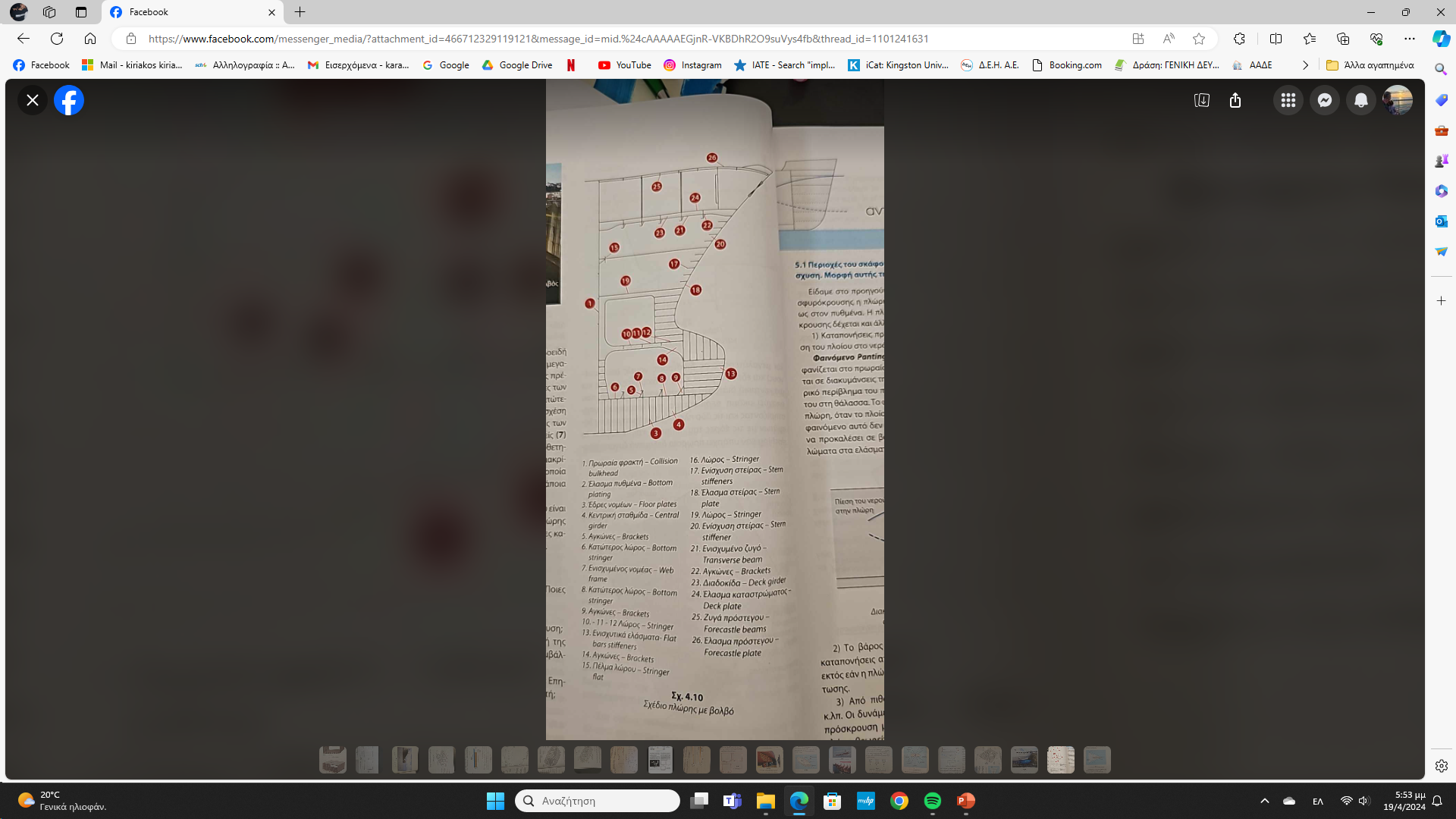 Διακρίνουμε τις έδρες των νομέων (3), τις κεντρικές σταθμίδες (4) και τον κατώτερο λώρο (6), που είναι σε πολύ χαμηλότερο ύψος σε σχέση με τον πυθμένα. 

Επίσης διακρίνουμε ότι οι έδρες νομέων (3) εκεί που υπάρχουν ενισχυμένοι νομείς (7) ενισχύονται με αγκώνες (9), που είναι τοποθετημένοι κατά το διαμήκες.

Μπροστά στο βολβό διακρίνουμε ενισχυτικά ελάσματα (13), τα οποία τοποθετούνται σε όλο το ύψος της στείρας ανά κάποια μικρά διαστήματα.